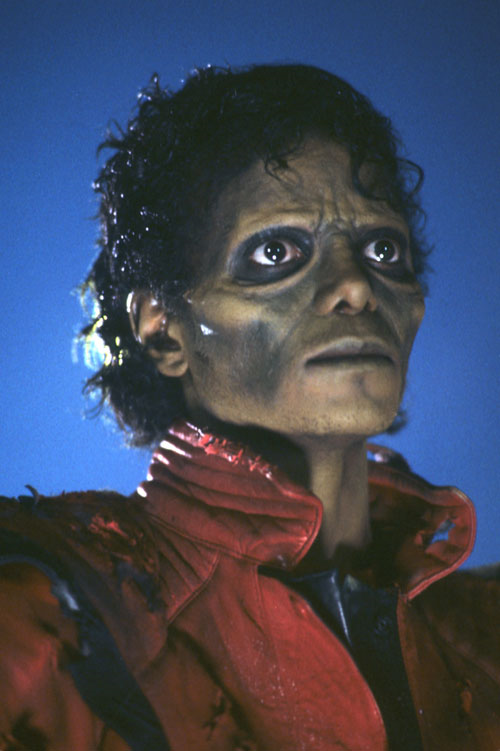 How to detect and avoid memory and resources leaks in .NET applications
Fabrice MARGUERIE
Independent .NET expertMicrosoft MVP
metaSapiens / Tuneo
[Speaker Notes: 1 min]
Who am I?
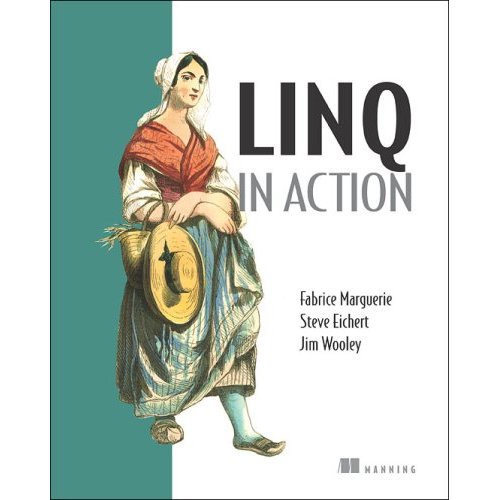 Independent .NET expert

Microsoft MVP since 2004

Book author: LINQ in Action

Entrepreneur
metaSapiens
Tuneo
Proagora.com
SharpToolbox.com
JavaToolbox.com
metaSapiens
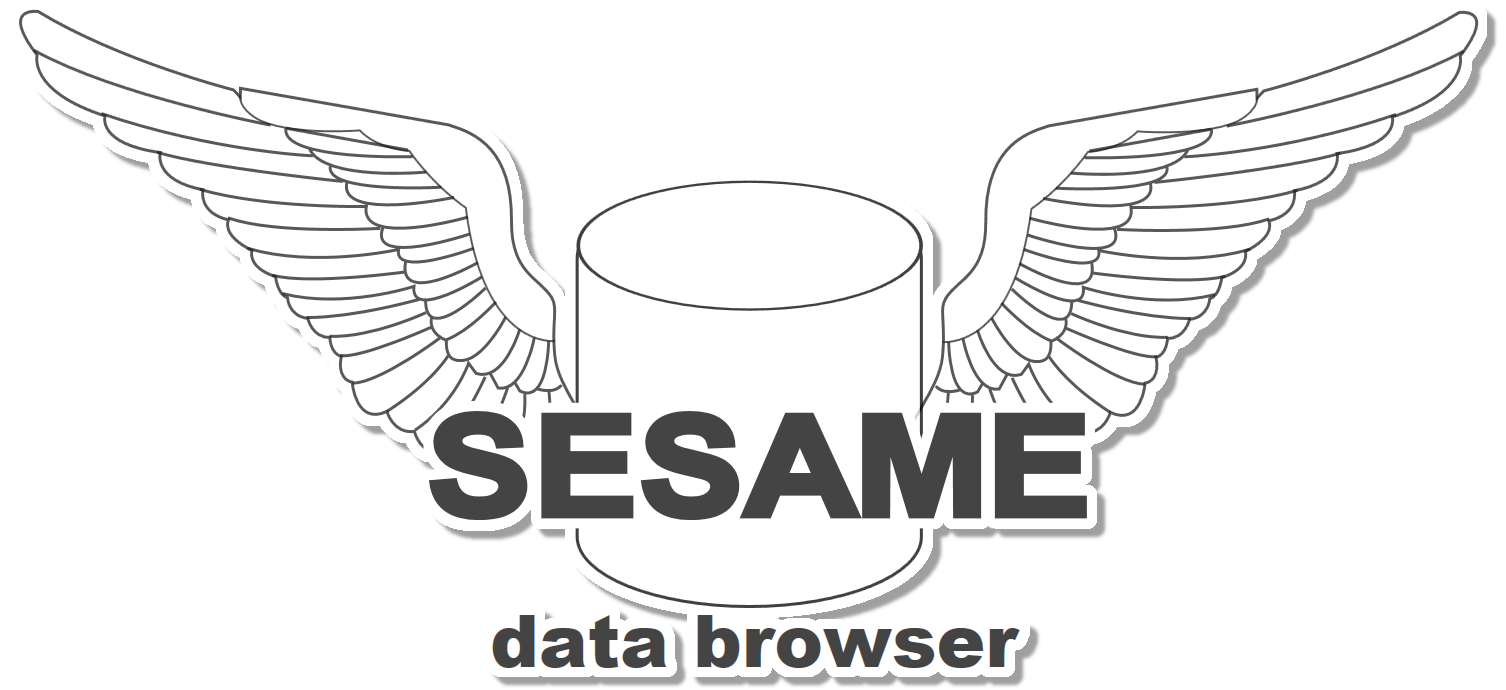 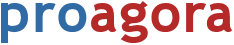 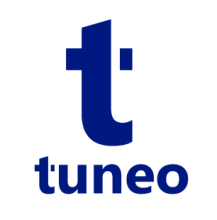 Agenda
Basics

Detecting and fixing

Prevention is better than cure
Agenda
Basics

Detecting and fixing

Prevention is better than cure
Memory in .NET
Memory of a process
stack, heap
The great GC aka the Garbage Collector
What keeps things alive
Static references
GCHandles
Stack references (one stack per thread)
The finalization queue
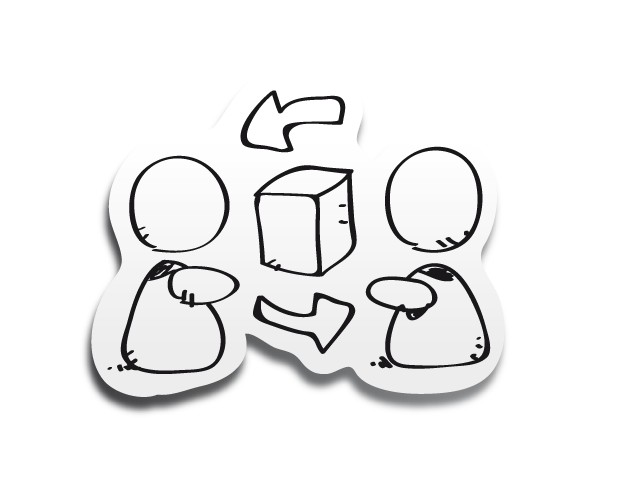 [Speaker Notes: 3 min]
Memory leaks
Definition
In computer science, a memory leak is a particular type of unintentional memory consumption by a computer program where the program fails to release memory that it no longer needs.
The most common causes of this condition are:
carelessness
bugs
lack of knowledge
[Speaker Notes: 4 min]
Memory leaks
Languages that provide automatic memory management, like Java, C#, VB.NET or LISP, are not immune to memory leaks .

The garbage collector recovers only memory that has become unreachable. It does not free memory that is still reachable.In .NET, this means that objects reachable by at least one reference won't be released by the garbage collector.
[Speaker Notes: Rappeler la différence entre managé et non-managé :
 en C, C++ classique, Delphi classique, etc., on doit libérer soi-même la mémoire avec des appels à free, Free, delete, ou autre
 en .NET la libération est automatique.

Rappeler que ça ne veut pas dire qu'on ne doit se soucier de rien.On est en managé, mais on peut maintenir facilement en vie bcp de mémoire. On référence aussi des ressources non-managées - connexions à des bases de données, objets graphiques, et autres objets systèmes.

Transition vers la suite en disant qu'en .NET il y a des pièges (événements, etc.) qu'on va détailler dans le reste de la session.]
Memory leaks
A drop of water is not a big issue. But drop by drop, a leak can become a major problem.


In computing, even a little leak can bring down the system if it occurs many times.
Agenda
Basics

Detecting and fixing

Prevention is better than cure
[Speaker Notes: T5]
Steps in leak eradication
1.	Detect a leak
2.	Find the leaking resource
3.	 Decide where and when the resource should be released in the source code
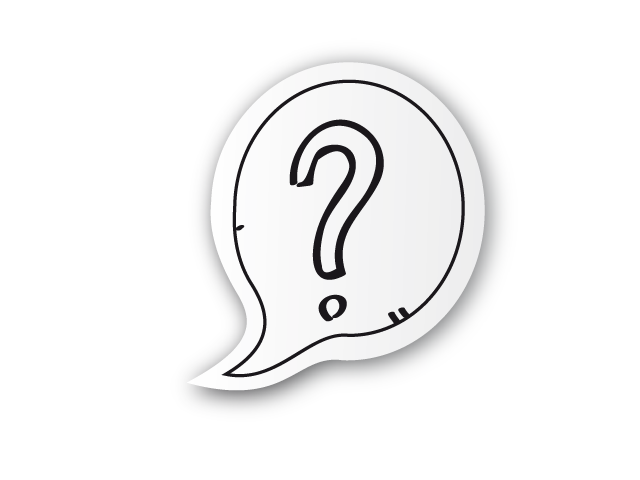 [Speaker Notes: 1 min]
Demo
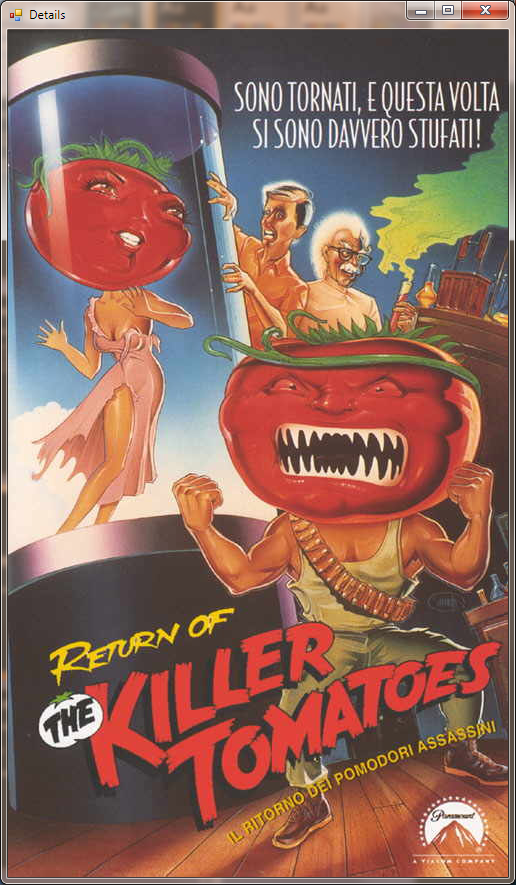 the wonderful PhotoLight application
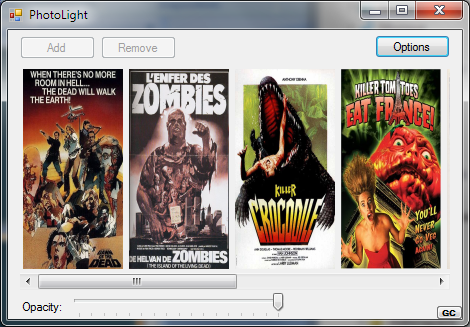 [Speaker Notes: 8 min (PhotoLight + TaskManager + PerfMon)]
Photo…Light ?
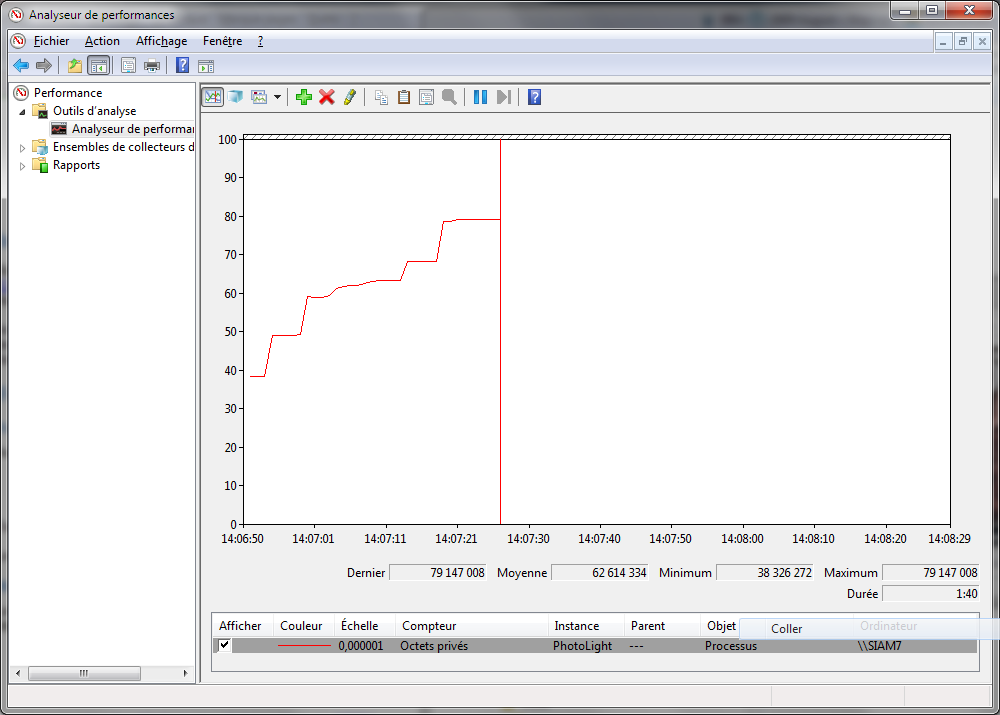 Tools for action
Three complementary approaches

High level view, general audit : dotTrace

More in depth: .NET Memory Profiler

For explorers and ninjas: WinDbg
[Speaker Notes: 4 min

La recherche de fuites mémoire n'est pas forcément chose compliquée. Il existe différents outils pour différents cas de figure et utilisateurs :- Pour une vue haut niveau, un audit général : dotTrace
 Pour creuser la question et analyser d'éventuels problème (mais nécessitant une connaissance plus poussée du modèle mémoire de la CLR) : .NET Memory Profiler
 Pour une approche exploratoire, et pour ceux habitués aux outils bas niveau (if you like to get your hands dirty) : windbg]
dotTrace
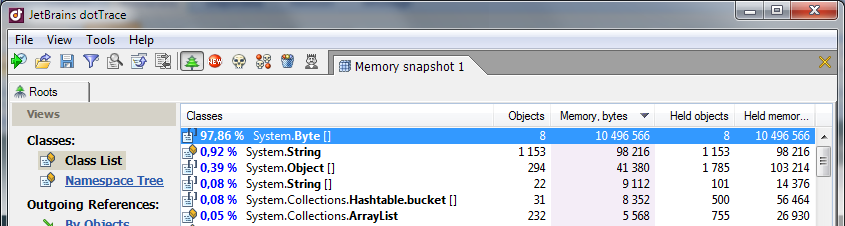 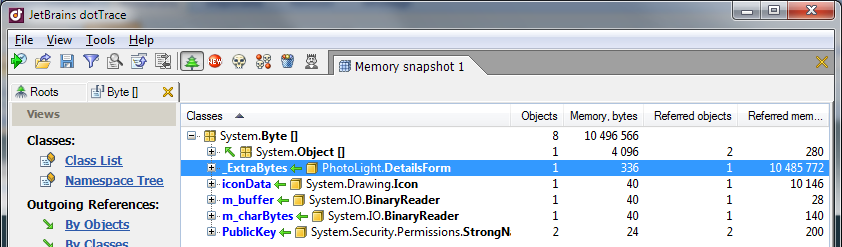 [Speaker Notes: 9 min]
dotTrace
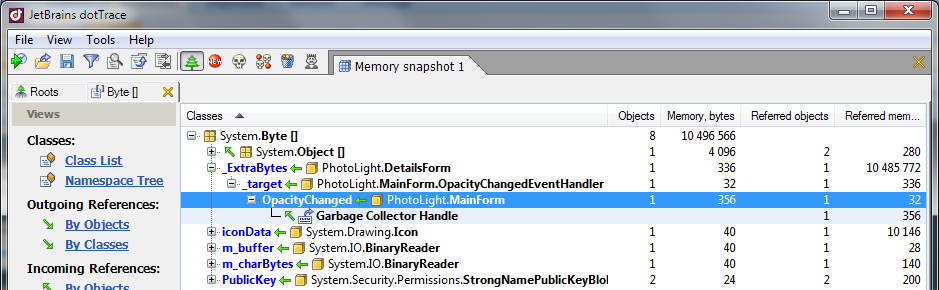 dotTrace
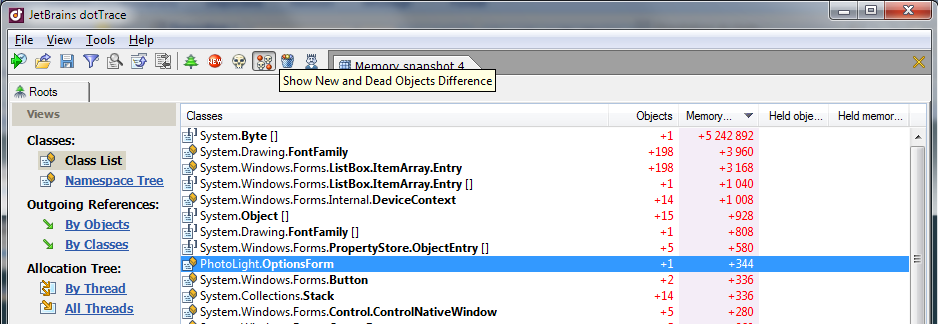 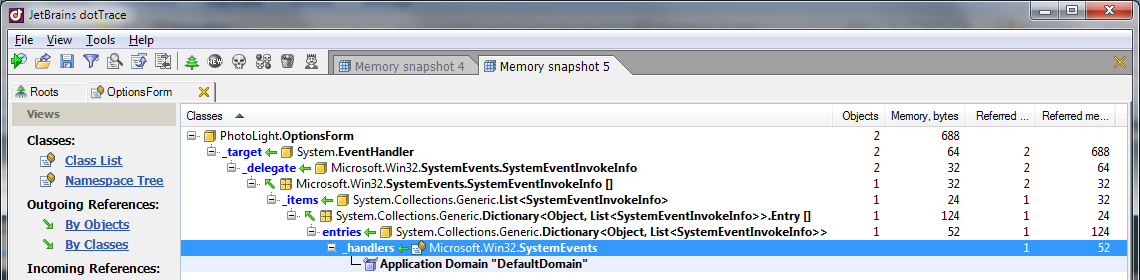 Identified issue
Static event
PhotoLight.exe
MainForm
OptionsForm
DetailsForm
SystemEvents.InstalledFontsChanged
.NET Memory Profiler
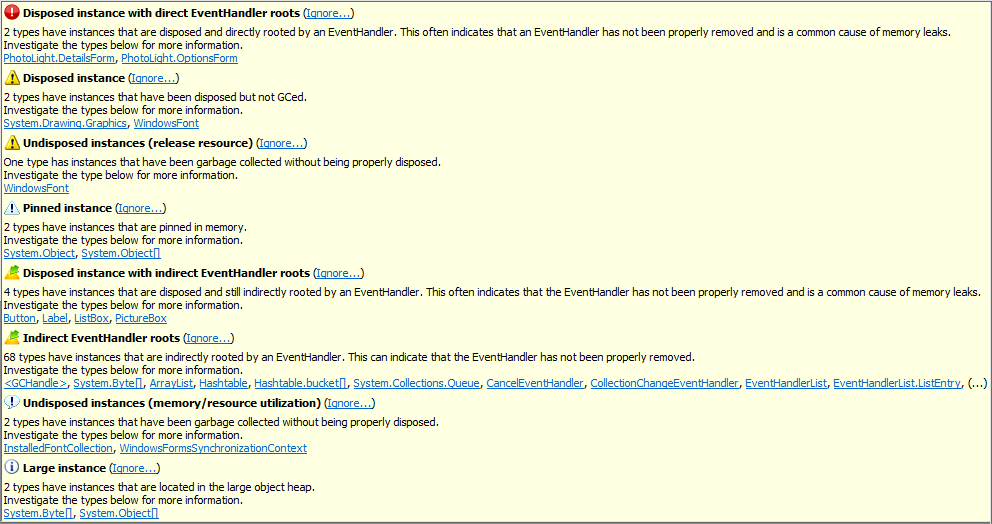 [Speaker Notes: 8 min]
.NET Memory Profiler
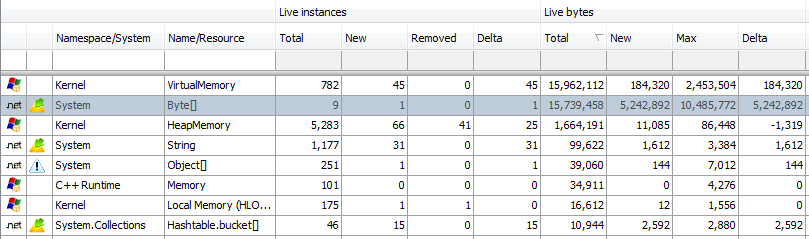 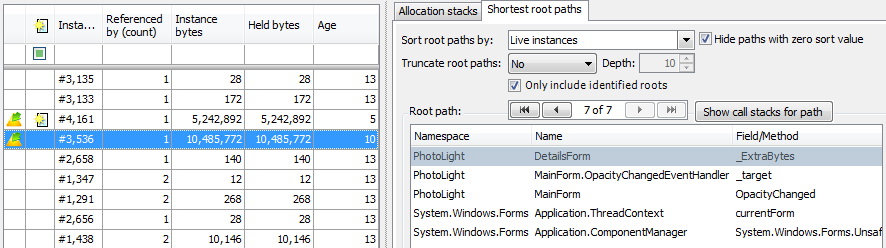 Identified issue
Lapsed listener (missing unsubscription)
PhotoLight.exe
MainForm
OpacityChanged
OptionsForm
DetailsForm
WinDbg
Native/managed and « graphical » debugger

Free

Lightweight installation

Can attach to a process or explore a memory dump

Ideal to dive into the internals of a process
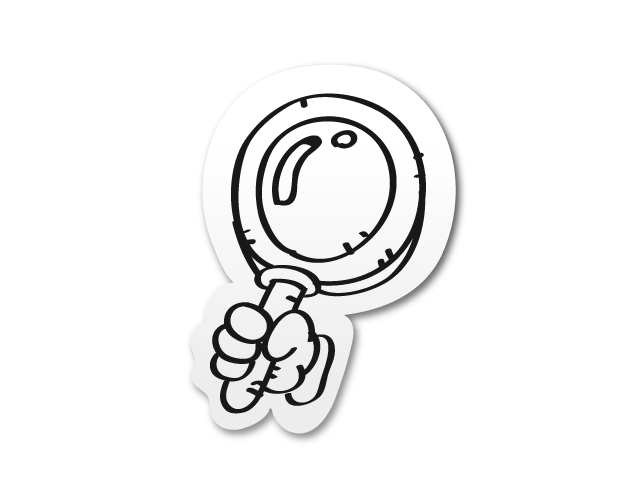 [Speaker Notes: 10 min]
WinDbg extensions
Sos.dll for inspecting managed memory

!DumpHeap for listing objects from the heap
!DumpObj (do)
!GCRoot finds the root object for a given object
WinDbg
[Speaker Notes: Montrer fenêtre Modules en debug sous VS ?]
Process Explorer
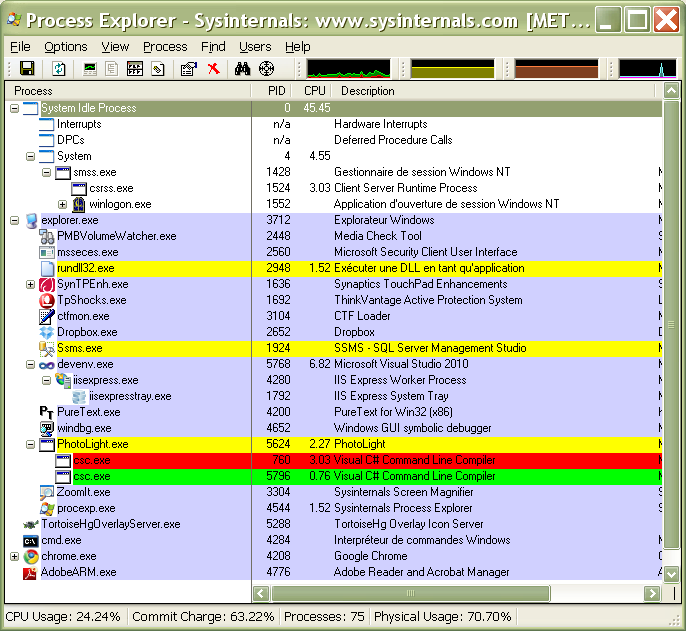 Identified issue
Dynamically generated code
PhotoLight.exe
MainForm
SettingsManager
XmlSerializerassemblies
XmlSerializerassemblies
OptionsForm
DetailsForm
Agenda
Basics

Detecting and fixing

Prevention is better than cure
Common leak causes
Static references
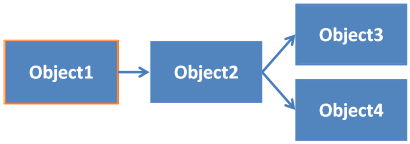 [Speaker Notes: 3 min]
Common leak causes
Static events


Lapsed event listeners
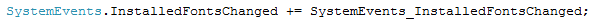 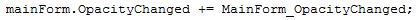 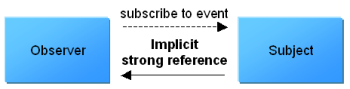 Common leak causes
Dispose method not invoked




Incomplete Dispose method
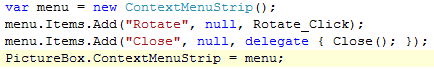 You’ll never be bored…
On-the-fly code generation


Technology-specific issues		(Silverlight, WPF, composite applications, etc.)
Prevention is better than cure
Control objects ownership
Static analysis
Above all a good knowledge of your code 
Each += (or AddHandler) is a potential enemy!
use -= !
using and Dispose
WeakEvents
EventBroker
Or simply restart the app…
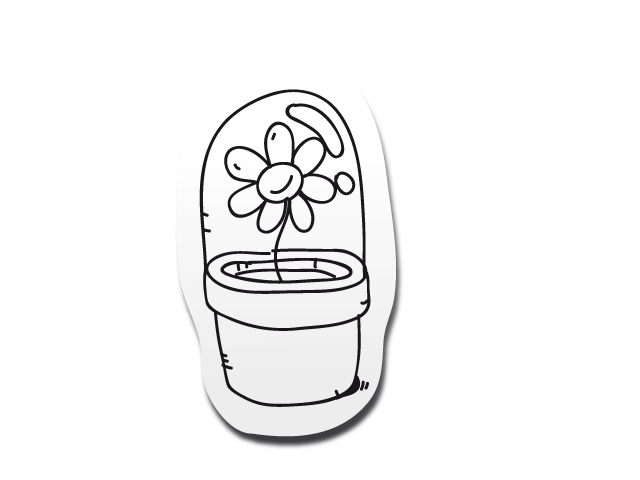 [Speaker Notes: 5 min]
Prevention is better than cure
We are not immune to oversight
Custom tooling – Here a built-in monitoring screen
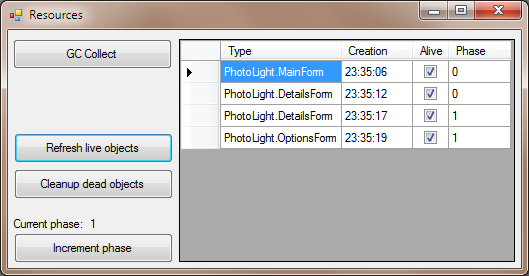 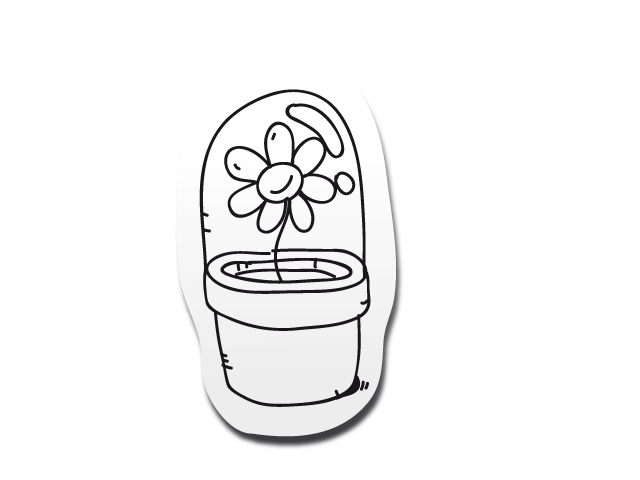 Tools
Tools dedicated to profiling in .NETdotTrace, .NET Memory Profiler, ANTS Profiler, YourKit Profiler, PurifyPlus, Aqtime, CLR Profiler…http://sharptoolbox.com/categories/profilers-debuggers
WinDbg, SOS.dll, linqdbghttp://www.microsoft.com/whdc/devtools/debugging/http://code.google.com/p/linqdbg/
VMMaphttp://sysinternals.com
Bear, GDI Usagehttp://thesz.diecru.eu/content/bear.phphttp://msdn.microsoft.com/en-us/magazine/cc301756.aspx
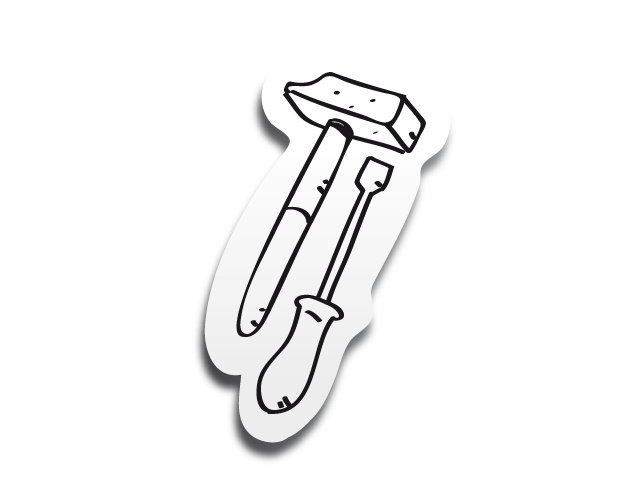 [Speaker Notes: 1 min]
VMMap
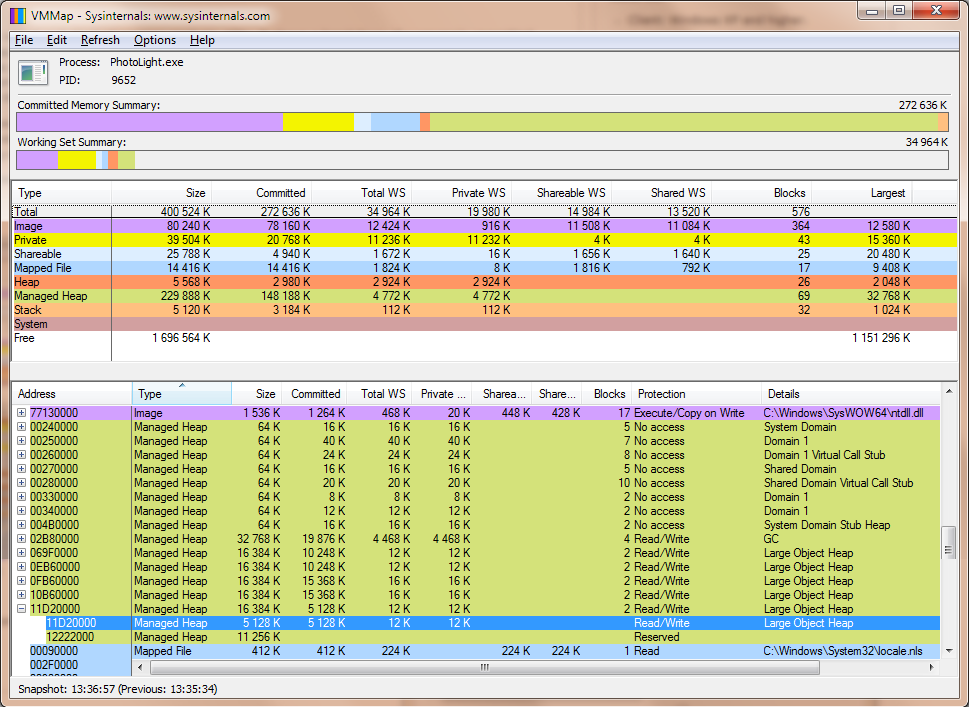 http://marketingscience.co/2010/12/facebook-and-adobe-sitecatalyst-google-analytics-implementation/
http://marketingscience.co/2010/12/facebook-and-adobe-sitecatalyst-google-analytics-implementation/
Bear and GDIUsage
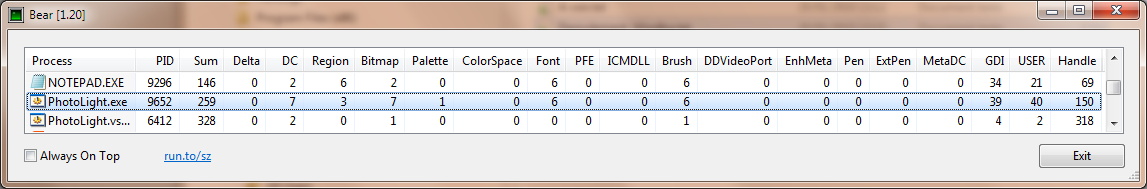 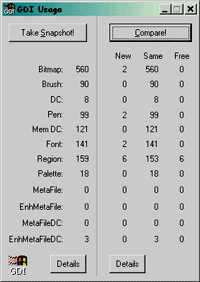 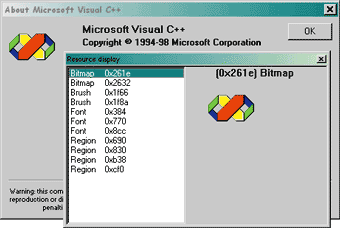 Resources
Article How to detect and avoid memory and resources leaks in .NET applications
http://msdn.microsoft.com/en-us/library/ee658248.aspx

Book Advanced .NET DebuggingMario Hewardt, also author of Advanced Windows Debugging
Book Debugging Microsoft .NET 2.0 ApplicationsJohn Robbins
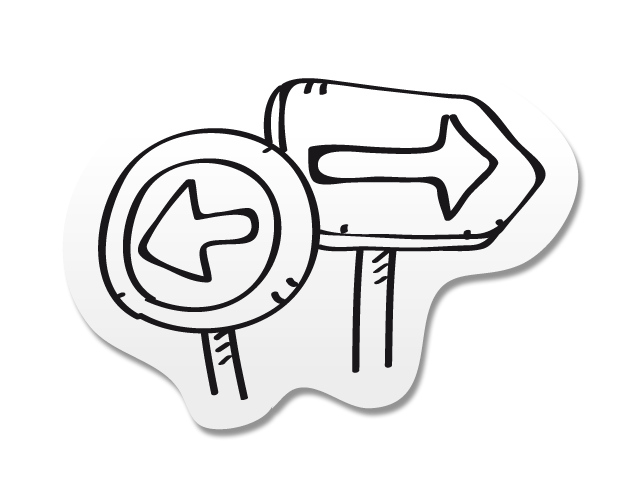 Resources
Tess Ferrandez’ blog, ASP.NET Escalation Engineer at Microsofthttp://blogs.msdn.com/tess/archive/tags/Memory+issues/default.aspx
Detecting event handlers leaks with WinDbghttp://is.gd/79Qlk (David Anson’s blog, MS)
More links at the end of my article
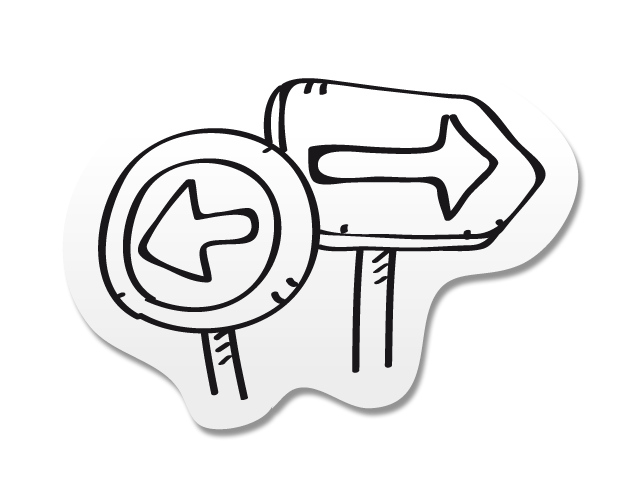 Contacts
Architecture and .NET Expertise

fabrice@metasapiens.com

http://weblogs.asp.net/fmarguerie
http://metaSapiens.com
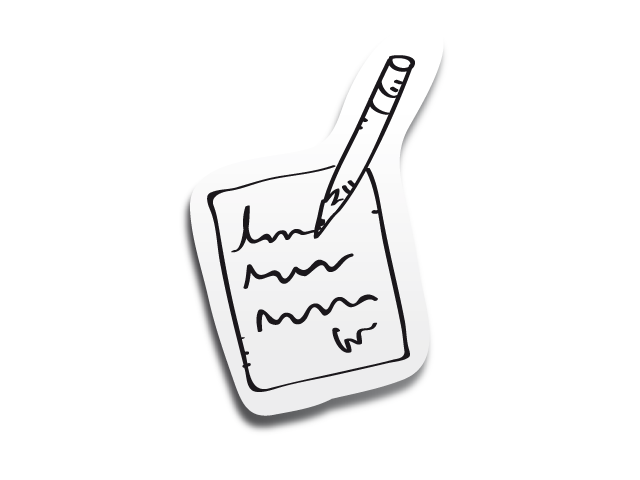